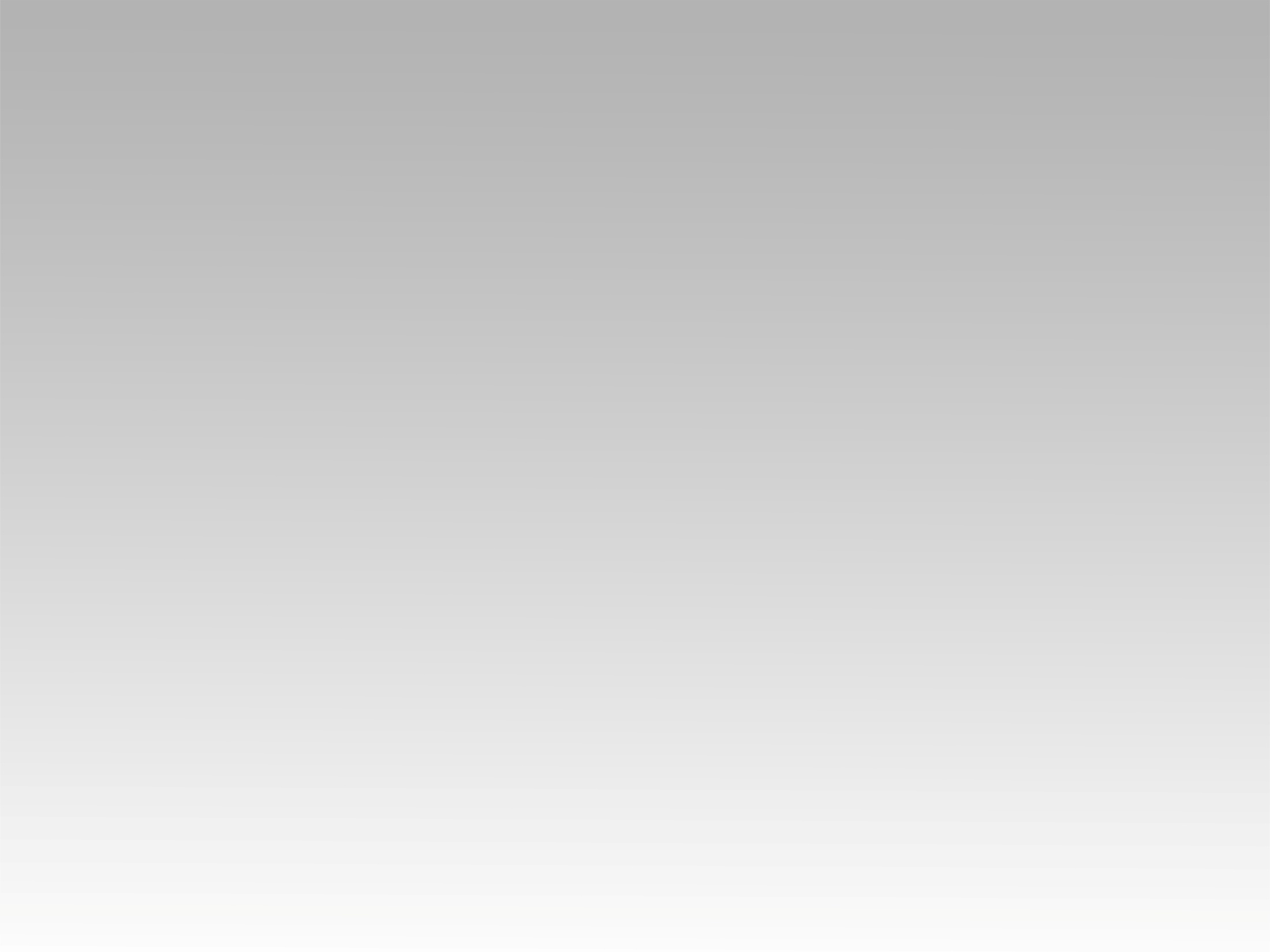 تـرنيــمة
اصحوا اصحوا
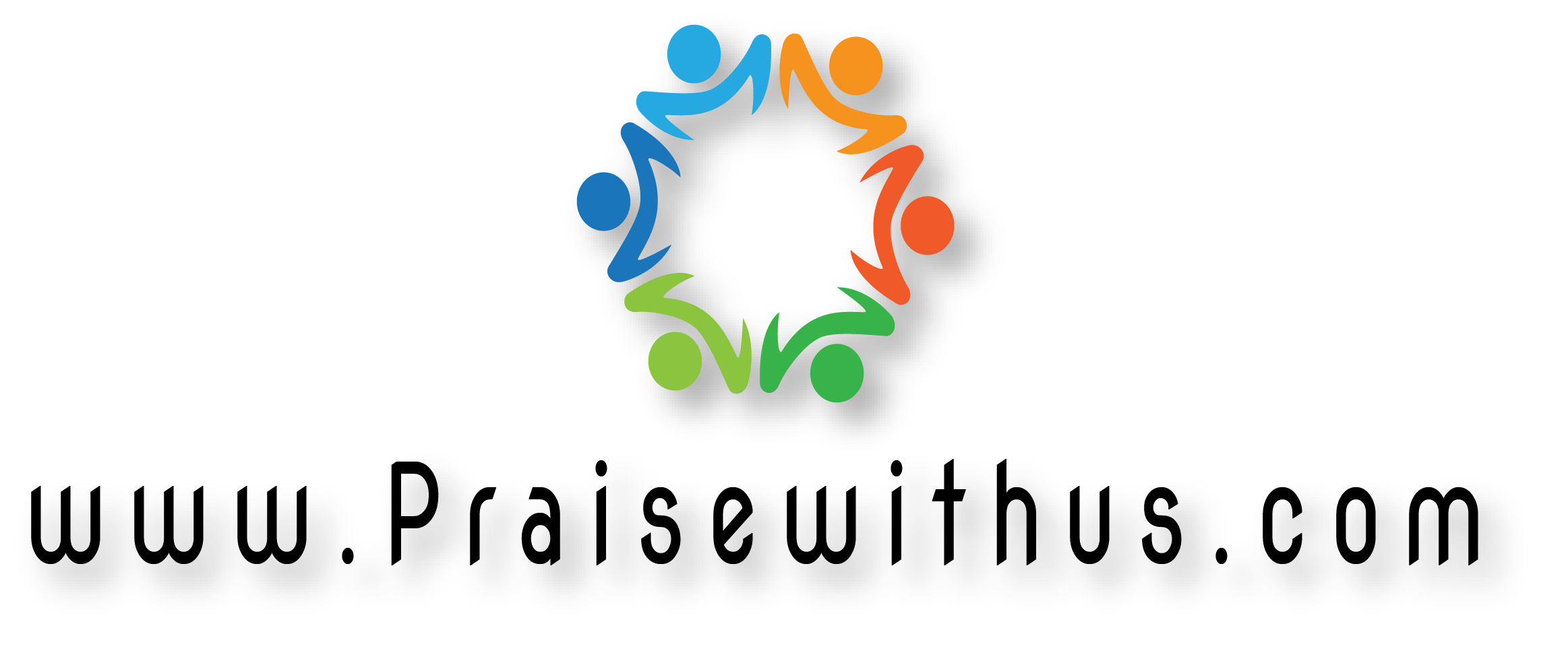 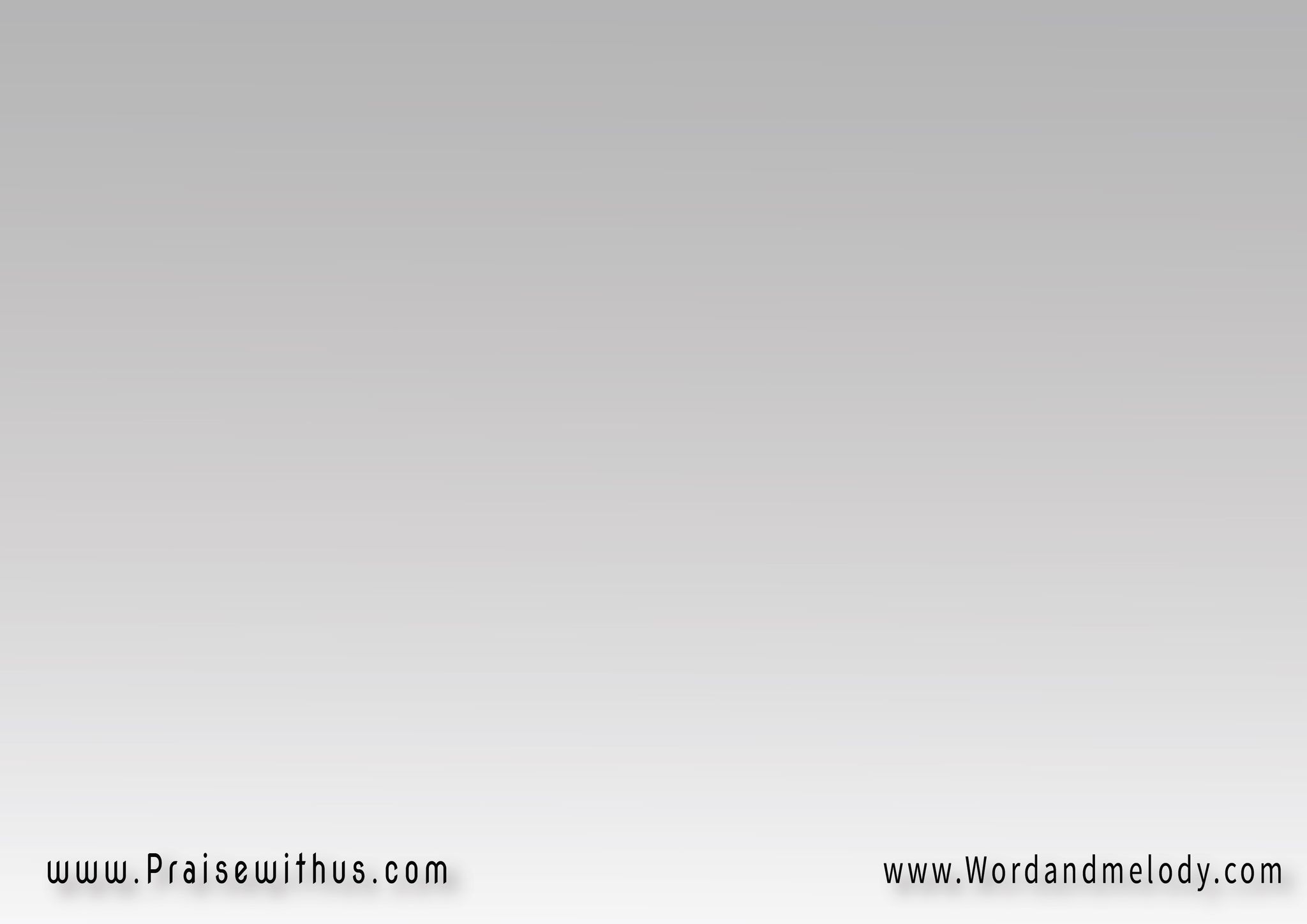 اصحوا اصحوا
 واسهروا واسهروا
اصحوا كذا اسهروا
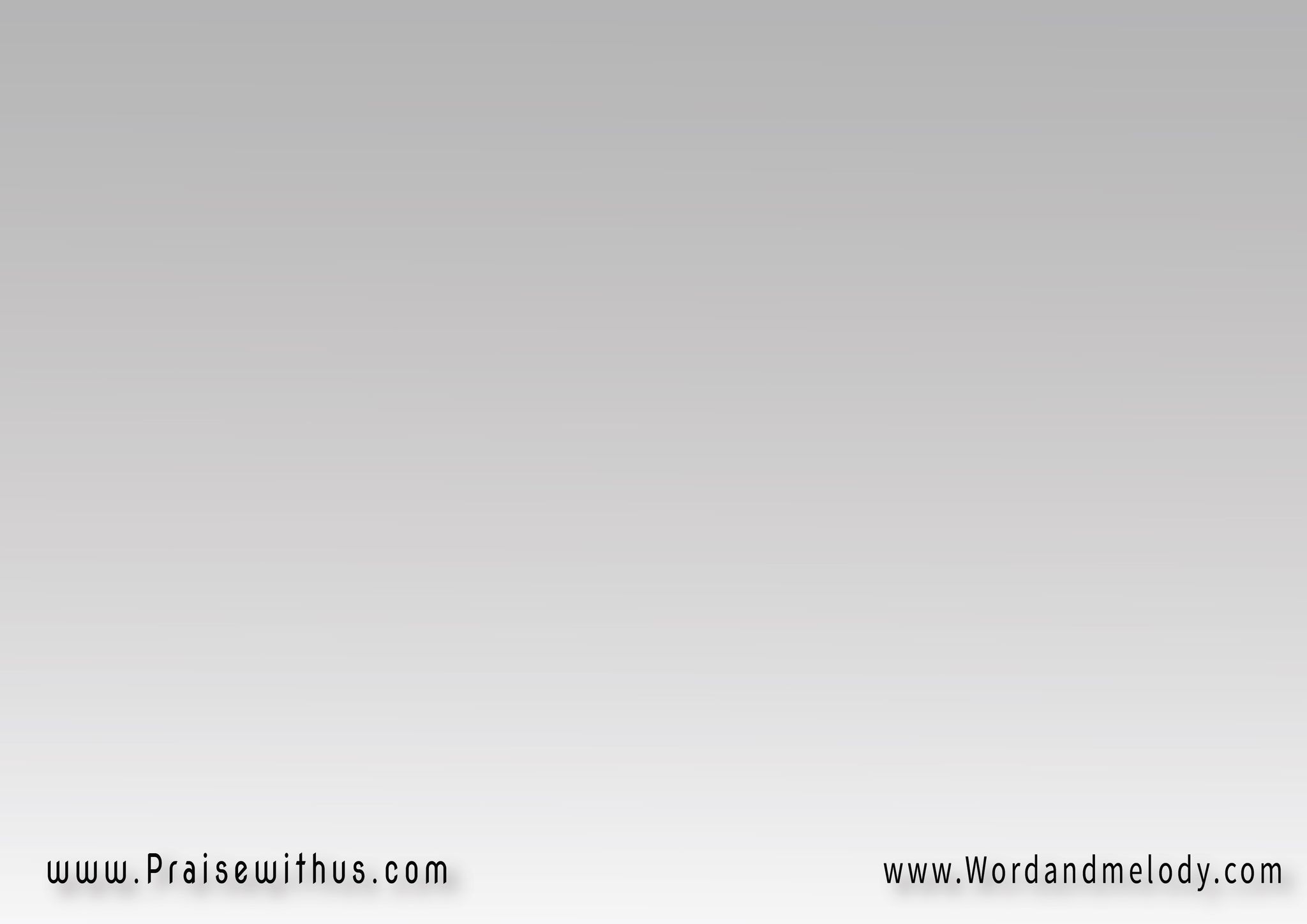 لأن إبليس خصمكم
 كأسد زائر يجولملتمساً من يبتلع هو
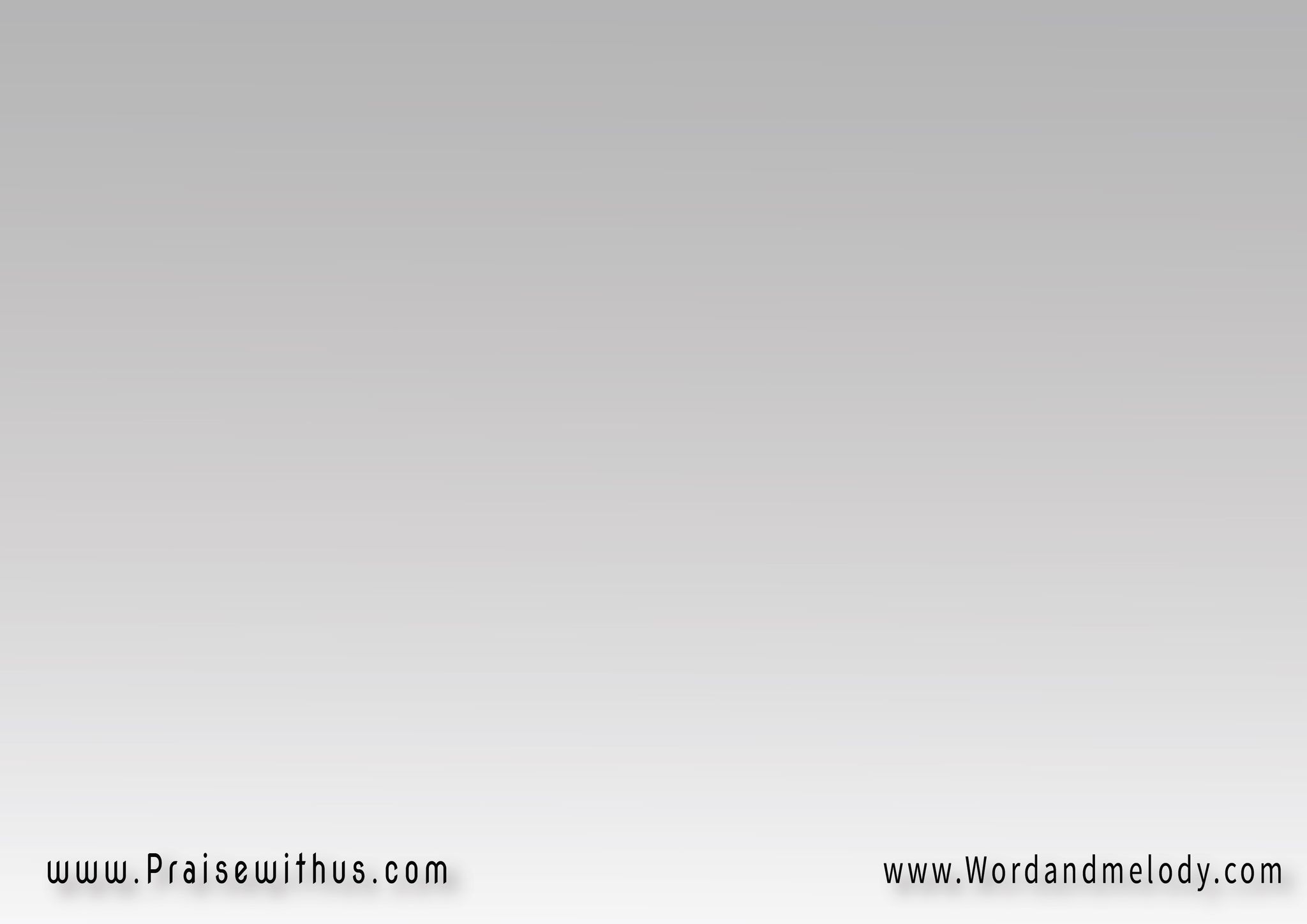 لذاك اصحوا اصحوا 
واسهروا واسهروا
اصحوا كذا اسهروا
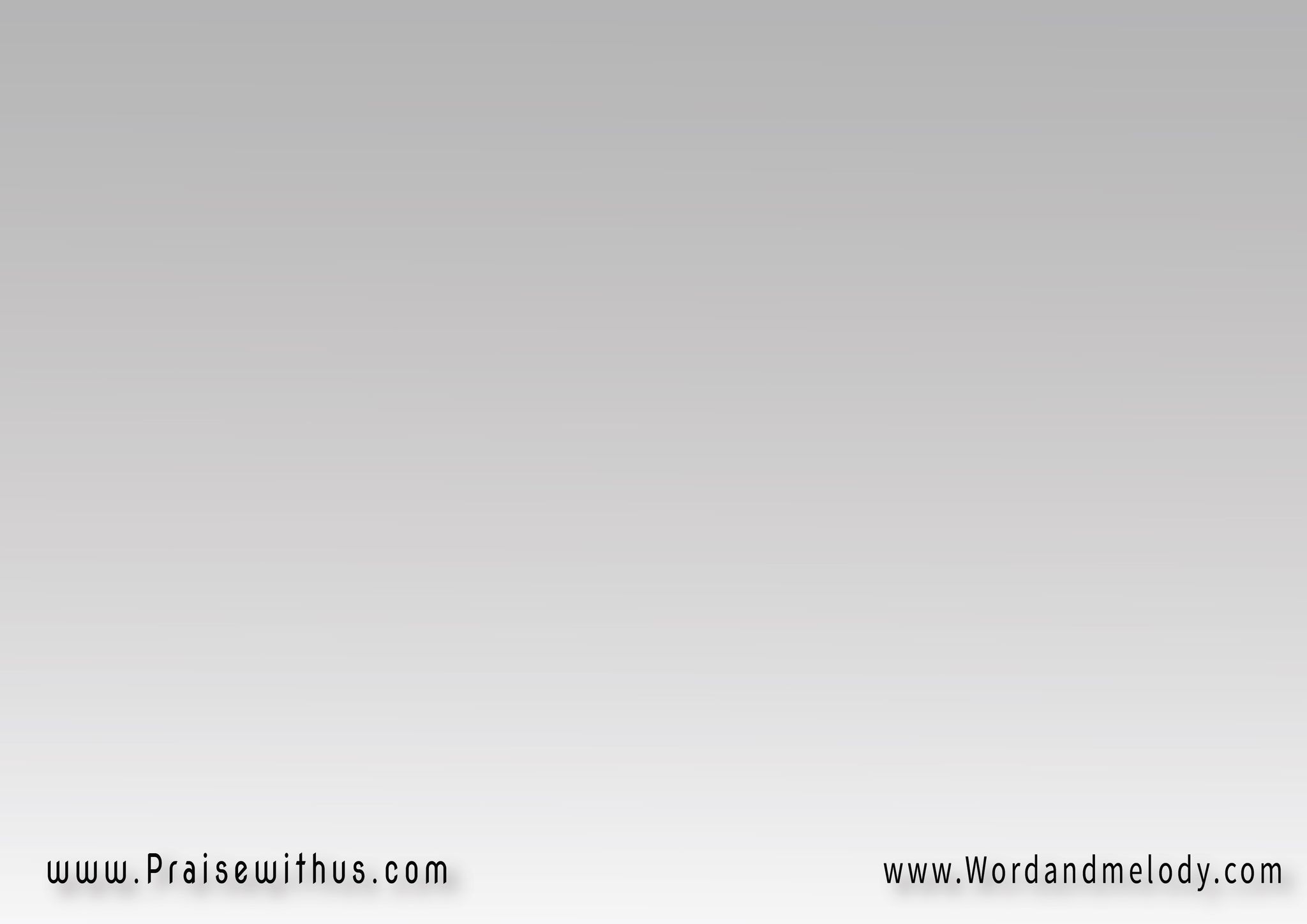 (1بط 5 :8)
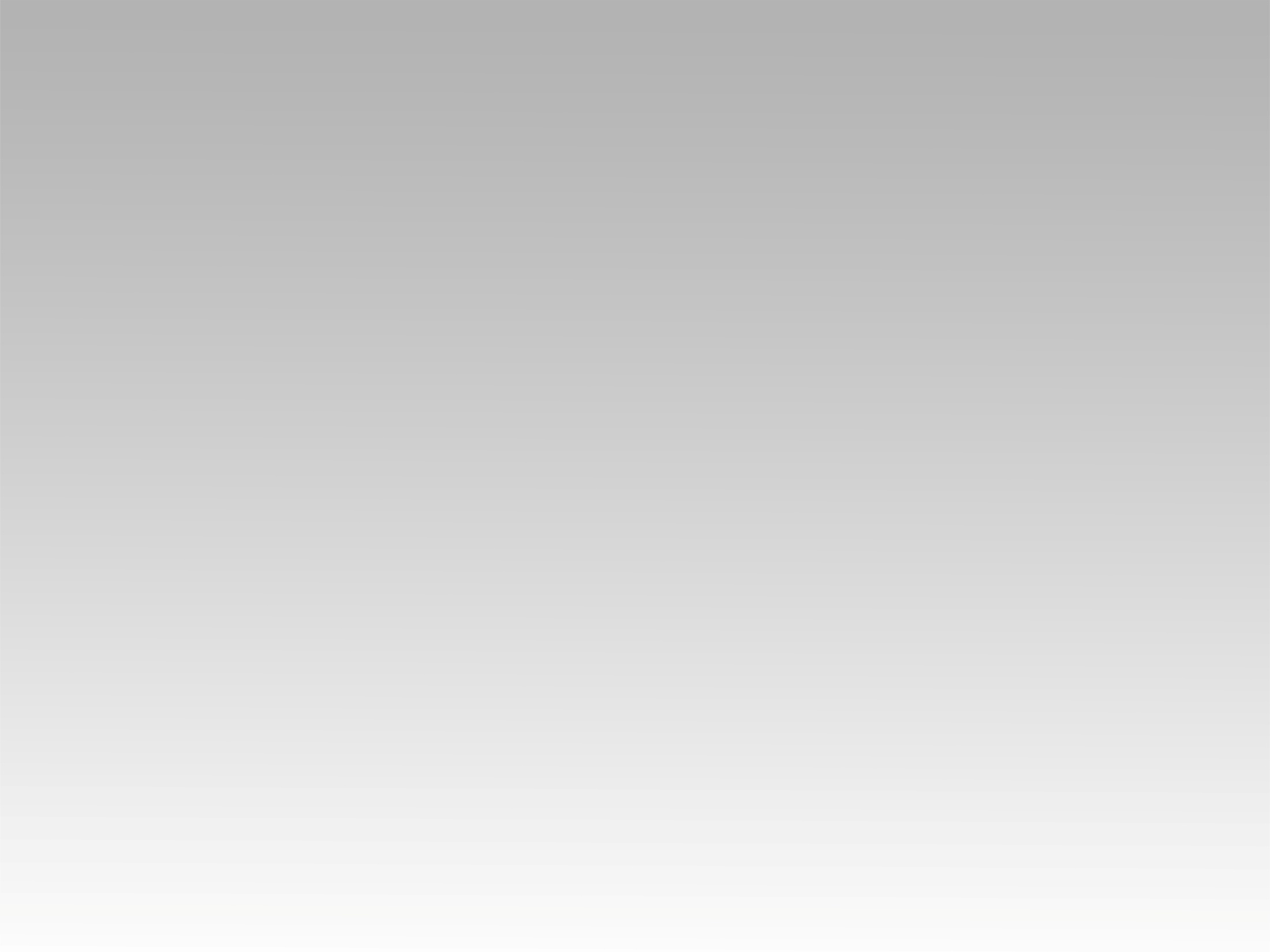 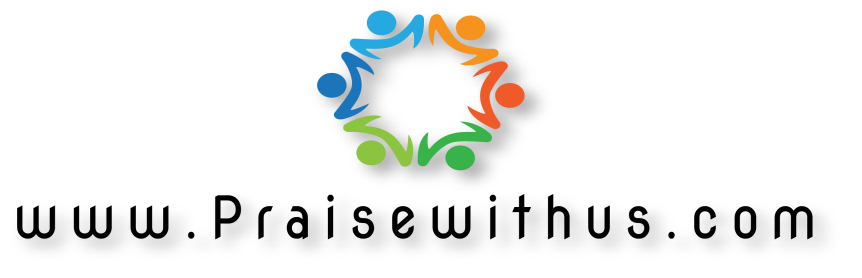